La Successione 
dei Legittimari
(Libro II, Tit I, Capo X)
art. 536: Legittimari 
«persone a favore delle quali la legge riserva una quota di eredità o altri diritti nella successione»
     
cfr. artt. 540, 548/2, 594 (legati ex lege)
art. 556: Determinazione della quota disponibile
(Me - P) + D = base di calcolo della QD *
se il valore delle sostanze di cui il testatore ha disposto in vita (testamento, donazioni) supera il valore della QD, i legittimari possono agire in riduzione (artt. 553-564). 
il valore della QD  ≧  1/4      
*Me = massa ereditaria; P = passività; D = donazioni
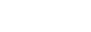 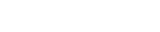 Soggetti legittimari e quote di riserva (artt. 536-552)
Art. 536: il coniuge, i figli (adottivi), gli ascendenti
art. 537 : figli: 1/2 - 2/3 (salvo concorso col coniuge)
ascendenti: in assenza di figli: 1/3
coniuge: 1/2 (salvo concorso con i figli)
+ abitazione (residenza familiare); uso (arredi)
art. 542: concorso del coniuge con i figli
concorso con un figlio: 1/3 ciascuno
concorso con più figli: 1/4 (coniuge), 1/2 (figli)
art. 544 : concorso degli ascendenti col coniuge
1/2 (coniuge), 1/4 (ascendenti)
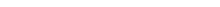 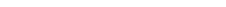 DISPOSIZIONI TESTAMENTARIE E QUOTA DI RISERVA 
Art. 549: La quota riservata ai legittimari non può essere gravata da pesi o condizioni
Tre temperamenti:
art. 550: legato (usufrutto, rendita vitalizia) il cui reddito superi la QD
il legittimario (nudo proprietario) può scegliere (= diritto potestativo) se dare esecuzione al legato o abbandonare la proprietà al legatario e agire in riduzione
art. 551: legato in sostituzione di legittima
il legittimario può in alternativa rinunciare al legato (e agire in riduzione) o ottenere il legato (e rinunciare alla riduzione) 
art. 552: donazione e legati in conto di legittima: il legittimario che rinuncia all’eredità, in mancanza di rappresentazione, può mantenere donazioni e legati, che vengono imputati alla quota disponibile 
la legge fa salvi i diritti di eventuali altri donatari o onorati testamentari: «restano salve le assegnazioni, fatte dal testatore sulla disponibile che non sarebbero soggette a riduzione se il legittimario accettasse l'eredità, e si riducono le donazioni e i legati fatti a quest’ultimo» 
= deroga a art. 559: «Le donazioni si riducono cominciando dall'ultima».
Tizio, vedovo, ha due figli, Tizietto e Tizietta, ai quali lascia per testamento un’eredità il cui valore netto è pari a 200. Tizio inoltre ha disposto due donazioni, di valore pari a 200 ciascuna: la prima a favore di Tizietto, la seconda a favore di un estraneo: Sempronio.  Tizietto rinuncia all’eredità.
Se i figli sono più d’uno: QR = 2/3 (537/2). In conseguenza della rinuncia di Tizietto, la riserva di Tizietta passa da 200 a 300 (art. 537/1)
In deroga all’art. 559, ex art. 552 per reintegrare la propria quota Tizietta può chiedere la riduzione della quota dell’erede che ha rinunciato, Tizietto.
Azione di riduzione
Azione personale finalizzata alla reintegrazione della quota riservata al legittimario
•	legittimazione attiva: legittimari (eredi, aventi causa)
o	564/1: condiziona l'azione di riduzione all'accettazione “beneficiata” (salvo che l'azione sia esercitata contro i coeredi)
•	la regola non si applica al legittimario totalmente pretermesso (non è mai stato nella condizione di accettare)
♣	ratio: tutela dei legatari e donatari estranei per mezzo del preliminare accertamento ufficiale della consistenza dell’asse 
o	564/2: il legittimario che domanda la riduzione di donazioni o di disposizioni testamentarie deve imputare alla sua porzione legittima le donazioni e i legati a lui fatti (art. 564/2) 
•	legittimazione passiva: destinatari di disposizioni testamentarie (eredi o legatari); donatari; terzi aventi causa dal donatario (artt. 563 e 562) 
•	effetto: accertamento costitutivo dell'inefficacia delle disposizioni testamentarie lesive e delle donazioni
•	prescrizione ordinaria:
o	 donazioni: il termine decorre dall'apertura della successione
o	 disposizioni testamentarie: il termine decorre dalla data di accettazione dell’eredità
Segue: modalità di reintegrazione della quota
art. 563: concorso di legittimari con altri successibili: le porzioni di questi ultimi si riducono per reintegrare la quota
Le disposizioni testamentarie che eccedono la quota sono ridotte nei limiti della quota medesima (art. 554 c.c.) 
o	senza distinguere tra eredi e legatari, fatta salva l’eventuale graduatoria stabilita dal testatore 
♣	se il testatore ha dichiarato che una disposizione deve avere effetto a preferenza di altre, questa si riduce solo se il valore delle altre non è sufficiente a integrare la quota riservata (art. 558 c.c.) 
o	le donazioni si riducono a partire dalla più recente (art. 558)
Restituzione dei beni
L. n. 80/2005: novella gli artt. 561 (restituzione: BI, BMR) e 563 (azione contro i terzi aventi causa dai donatari soggetti a riduzione) al fine di «agevolare la circolazione dei beni immobili già oggetto di atti di disposizione a titolo gratuito» 
art. 561: BI, BMR restituiti sono liberi da pesi e ipoteche imposti dal legatario o dal donatario, con due limiti:
•	art. 2652, 8: trascrizione della domanda di riduzione: se eseguita dopo dieci anni dall'apertura della successione, la sentenza che l'accoglie non pregiudica i diritti dei terzi che hanno acquistato a titolo oneroso in base a un atto trascritto o iscritto anteriormente alla trascrizione della domanda
•	se la riduzione è domandata dopo vent’anni dalla trascrizione della donazione, pesi e ipoteche restano efficaci, fatto salvo l'obbligo del donatario o del legatario di compensare il legittimario 
art. 563: Azione contro gli aventi causa dai donatari soggetti a riduzione.
•	azione di restituzione dei BI: entro vent’anni dalla trascrizione della donazione, dopo avere escusso il donatario.
•	azione di restituzione dei BM: entro vent’anni dalla donazione, salvi gli effetti del possesso di buona fede (art. 563/2). Il terzo acquirente può liberarsi dell’obbligo di restituire in natura le cose donate pagando l’equivalente in danaro (art. 563/3).
La successione legittima
art. 565: successibili ex lege: l’eredità si devolve al coniuge, ai discendenti, agli ascendenti, ai collaterali, agli altri parenti e allo Stato, nell’ordine e secondo le regole stabilite. 
Riforma della filiazione: ogni categoria di successibili comprende tutti i parenti
Problema interpretativo: rapporti di parentela nella filiazione adottiva: cfr. art. 74
interpretazione razionale: adozione in casi particolari (art. 44, L. 183/1984).
La successione dei parenti. I figli 
art. 566/1: al padre e alla madre succedono i figli in parti uguali
I figli concorrono con il coniuge ed escludono tutti gli altri  
art. 567/1: equiparazione dei figli adottivi
•	norma inutile se riferita all'adozione legittimante, disciplinata dall'art. 566 e probabilmente anche all'adozione in casi particolari 
o cfr.	art. 74: esclude dalla parentela la sola adozione delle «persone maggiori di età»
art. 567/2: esclude l'adottato dalla successione ai parenti dell'adottante : adozione del maggiore di età
I genitori 
art. 568: A colui che muore senza lasciare prole, né fratelli o sorelle o loro discendenti, succedono il padre e la madre in eguali porzioni, o il genitore che sopravvive.
Riforma della filiazione: ha abrogato gli artt. 578 e 579 che disciplinavano, rispettivamente, la successione del genitore naturale in mancanza di figli o coniuge, e la successione in concorso con il coniuge. 
I genitori concorrono con i fratelli e le sorelle del de cuius (art. 571) e con il coniuge (art. 582), escludono gli altri ascendenti, sono esclusi dai figli
•	la quota dei genitori non può essere inferiore alla metà
La successione del coniuge 
diritto di abitazione sulla casa familiare (art. 1022) e di uso (art. 1021) sui mobili che la corredano
quota in proprietà dell’asse ereditario, variabile in ragione del concorso
con un figlio: 1/2
con più figli : 1/3 (art. 581 c.c.) 
con ascendenti, fratelli, sorelle : 2/3 (art. 582). 
In mancanza di figli, ascendenti, fratelli o sorelle, al coniuge superstite è devoluta l’intera eredità (art. 583). 
Esclusione del convivente dai chiamati all’eredità ab intestato : Corte cost. n. 310 del 1989.
Concorso nella s. legittima
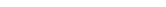 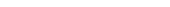 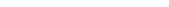